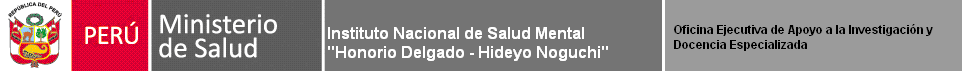 “Community-based mental health care to address 
mental health and substance use disorders”

PERU
Yuri Cutipé Cárdenas, MD/Psychiatrist

Executive Director, Mental Health Directorate
General Directorate of Strategic Interventions in Public Health

Ministry of Health
[Speaker Notes: Presentación]
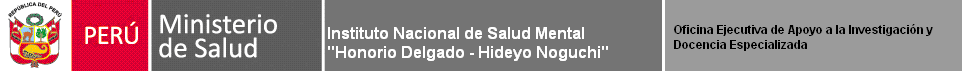 PREVALENCE OF LEGAL AND ILLEGAL DRUGS 
AMONGST POPULATION AGED 12 TO 65 YEARS
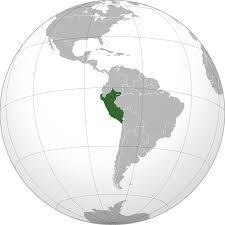 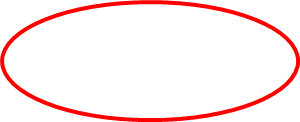 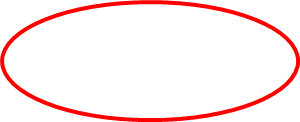 Peru:
32 million inhabitants
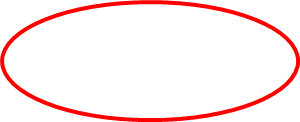 Source: IV Encuesta Nacional de Consumo de Drogas en Población General de Peru 2010. DEVIDA
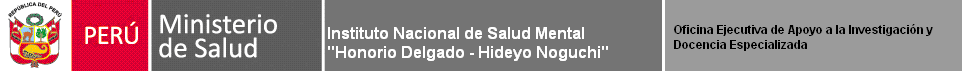 POPULATION WITH SEVERE MENTAL HEALTH PROBLEMS 
PERU, 2020
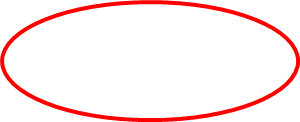 Source: EESM ELMYC – INSM HD-HN 2012
PREPARATION: Eq. Tec. Salud Mental/DGIESP
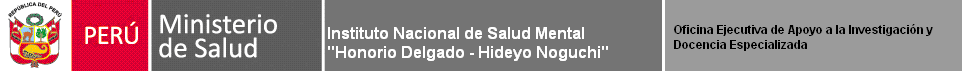 MENTAL HEALTHCARE REFORM IN PERU
PARADIGM SHIFT IN PROVIDING CARE FOR PEOPLE WITH MENTAL HEALTH PROBLEMS 
(Law 30947 and its Regulations)
Mentally ill
Citizen with mental health care needs and rights
Interdisciplinary mental health team
Psychiatrist and psychologist
Psychiatric hospital
Health care service networks with a community mental health approach
Psychiatric/psychological treatment
Mental health care
Social exclusion
Social inclusion (rights)
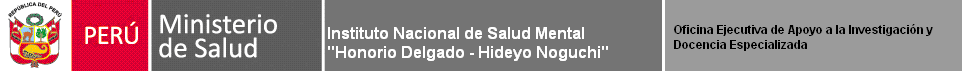 COMMUNITY MENTAL HEALTH CARE NETWORKS INTEGRATED INTO GENERAL HEALTH SERVICES NETWORKS IN DELIMITED TERRITORIES
(Law 30947, Mental Health Law)
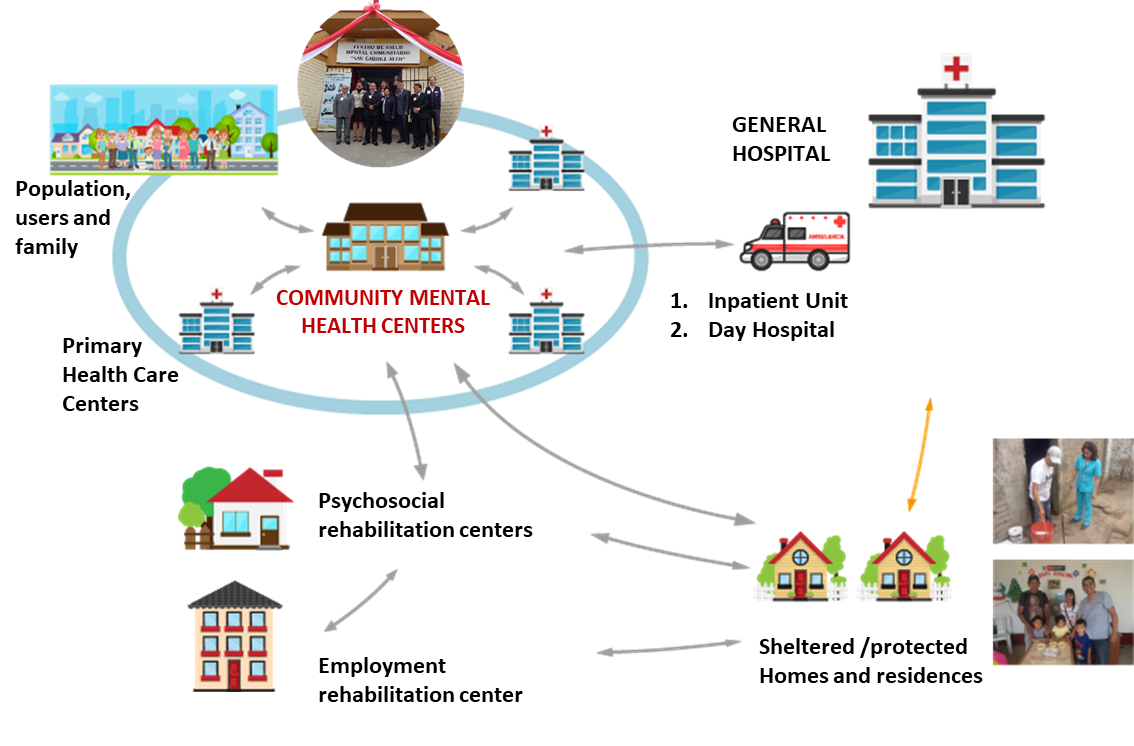 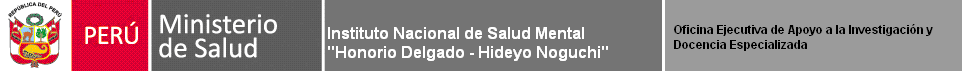 COMMUNITY MENTAL HEALTH CENTER
ORGANIZATION
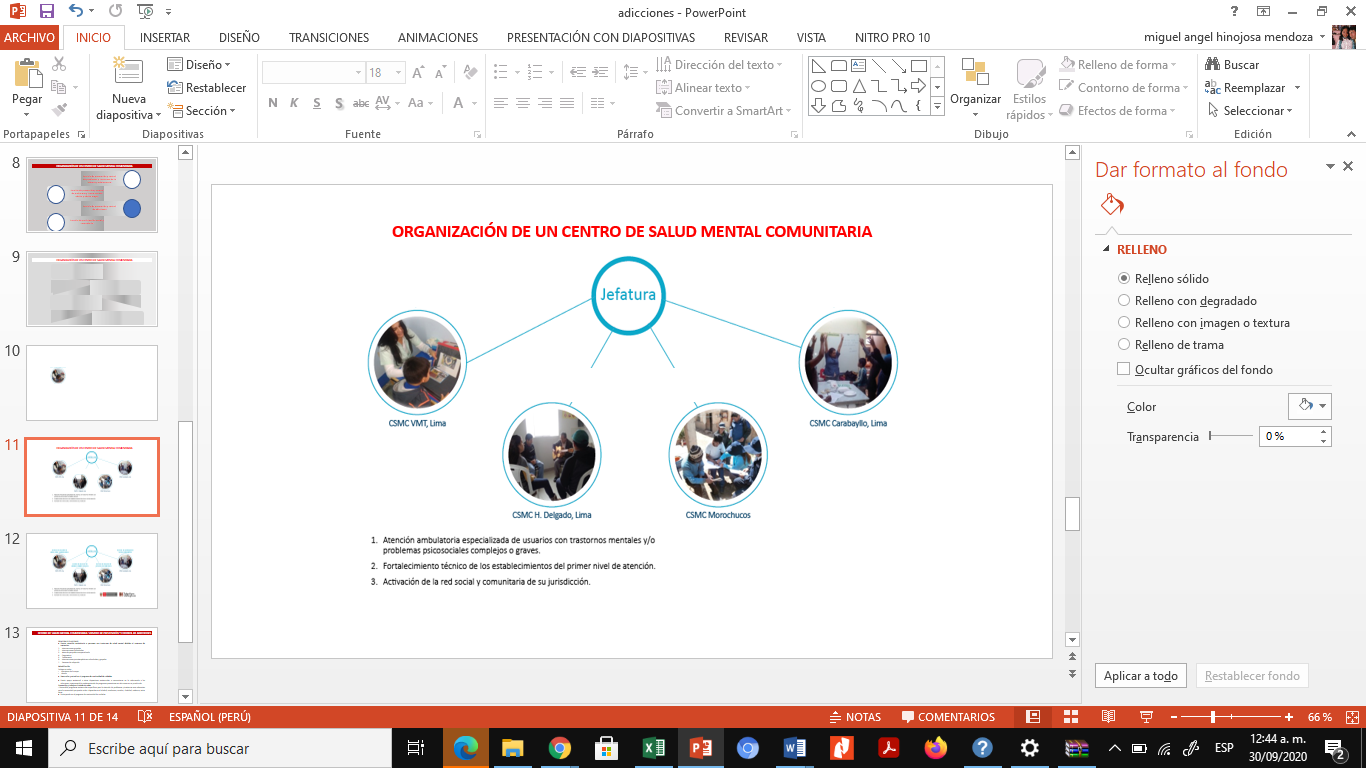 Prevention and control: Problems and disorders of childhood and adolescence
Headquarters
Social and community participation
Prevention and control:
Problems and disorders of the adult and elderly
Prevention and control of addictions
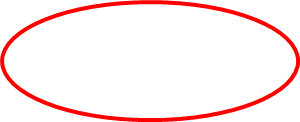 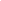 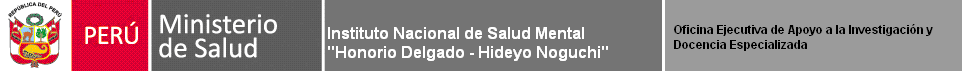 COMMUNITY MENTAL HEALTH CENTER: PREVENTION AND CONTROL OF ADDICTIONS
MAIN FUNCTIONS:

1. To provide specialized interdisciplinary care to users with mental health disorders caused by substance abuse:
Personalized diagnosis and treatment
Individual and group psychotherapeutic interventions
Family interventions and home visits
Continuity of care program
Referrals and/or counter-referrals to health care centers

2. To provide clinical supervision to first-level health care facilities:
Interdisciplinary counseling in clinical and psychosocial management of mental disorders and psychosocial problems. 

To activate the social and community network in his/her territory:
Identifies community assets for the social and occupational rehabilitation.
Implements preventive programs.
Trains community health agents to identify people with addiction problems and to prevent addiction issues.
Coordinates self-help groups (Alcoholics Anonymous, Narcotics Anonymous and their families).
Coordinates inter-institutional networks.
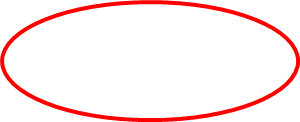 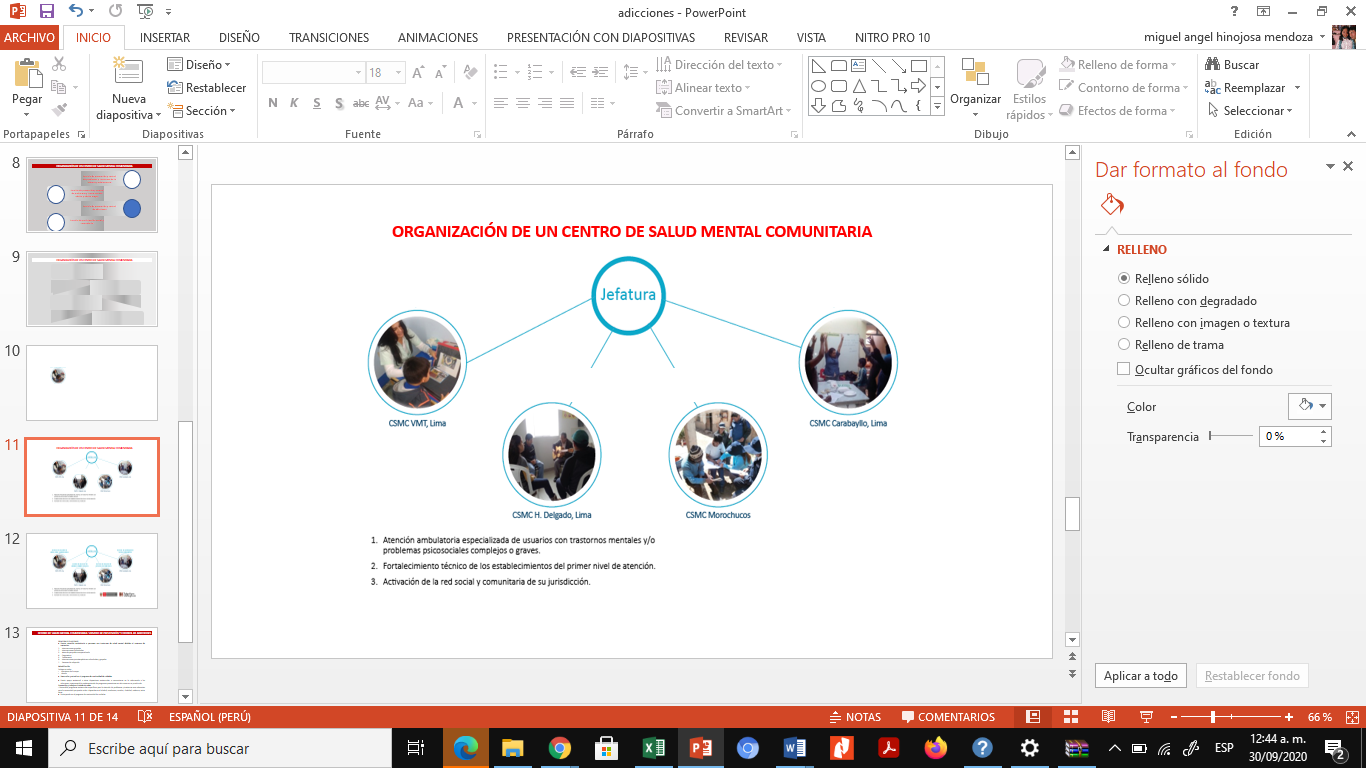 Prevention and control of addictions
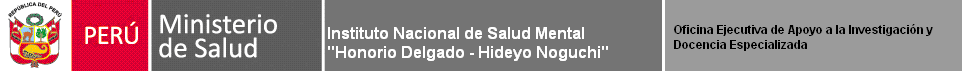 Regions with Community Mental Health Centers until 2017
Regions with Community Mental Health Centers by 2018
MENTAL HEALTH SERVICES IMPLEMENTED IN PERU
Loreto
Loreto
Loreto
Tumbes
Tumbes
Tumbes
Regions with Community Mental Health Centers by 2019
Amazonas
Amazonas
Amazonas
Piura
Piura
Piura
Cajamarca
Cajamarca
Cajamarca
Lambayeque
Lambayeque
Lambayeque
San Martín
San Martín
San Martín
La Libertad
La Libertad
La Libertad
Áncash
Áncash
Áncash
Huánuco
Huánuco
Huánuco
Ucayali
Ucayali
Ucayali
Pasco
Pasco
Pasco
Junín
Junín
Junín
Lima
Madre de Dios
Madre de Dios
Madre de Dios
Lima
Lima
Cusco
Cusco
Cusco
Huancavelica
Huancavelica
Huancavelica
Puno
Puno
Puno
Apurímac
Apurímac
Apurímac
Ica
Ica
Ica
Ayacucho
Ayacucho
Ayacucho
Arequipa
Arequipa
Arequipa
Moquegua
Moquegua
Moquegua
Tacna
Tacna
Tacna
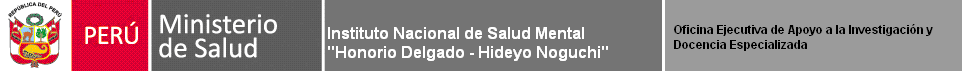 CASES OF MENTAL AND BEHAVIORAL DISORDERS 
DUE TO ALCOHOL AND OTHER PSYCHOACTIVE SUBSTANCE USE
PERU 2009-2019
Source: OGTI-MINSA. Oct, 2020)
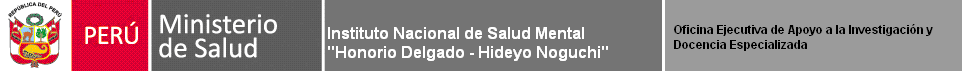 CASES OF MENTAL AND BEHAVIORAL DISORDERS 
DUE TO PSYCHOACTIVE SUBSTANCE USE
PERU 2020 (JAN-AUG)
CASES ATTENDED (TOTAL): 24,021
Source: OGTI-MINSA, Oct. 2020
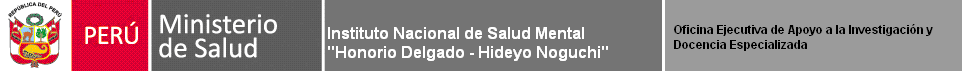 ORGANIZATIONS ENGAGED IN THE MENTAL HEALTH CARE REFORM THAT IMPROVES THE TREATMENT OF MENTAL DISORDERS DUE TO PSYCHOACTIVE SUBSTANCE USE
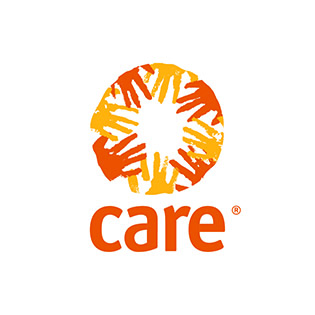 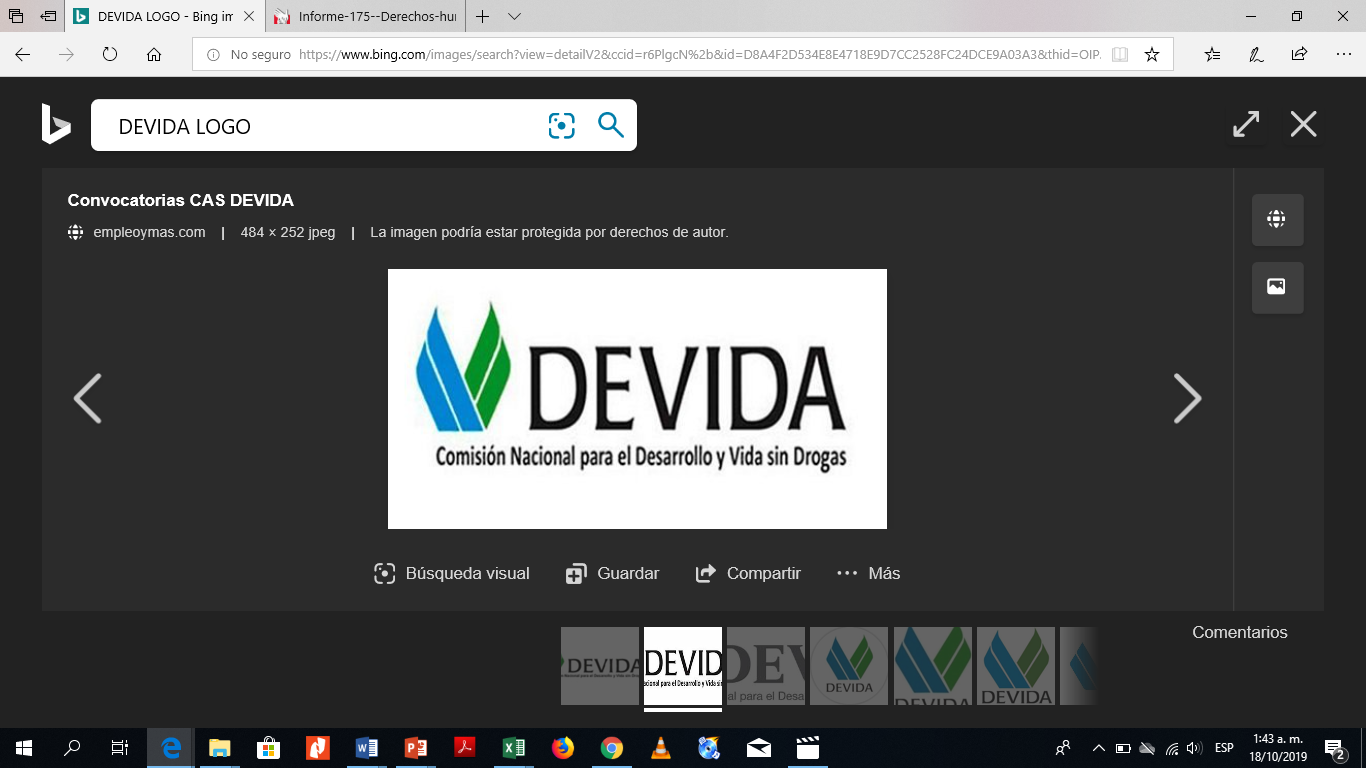 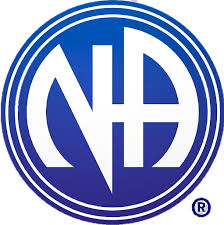 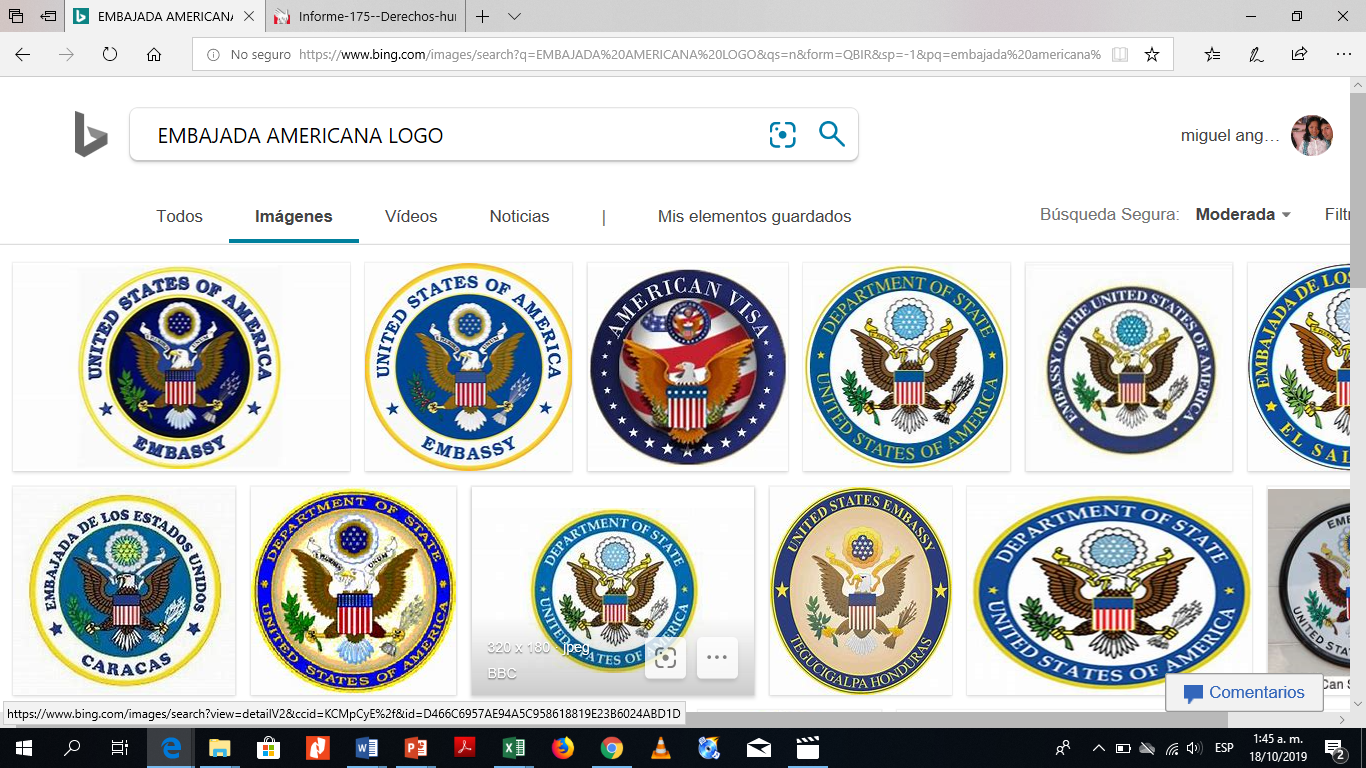 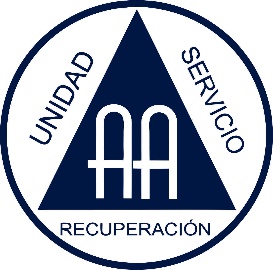 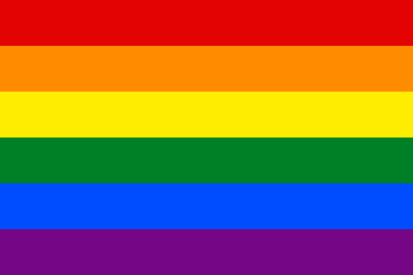 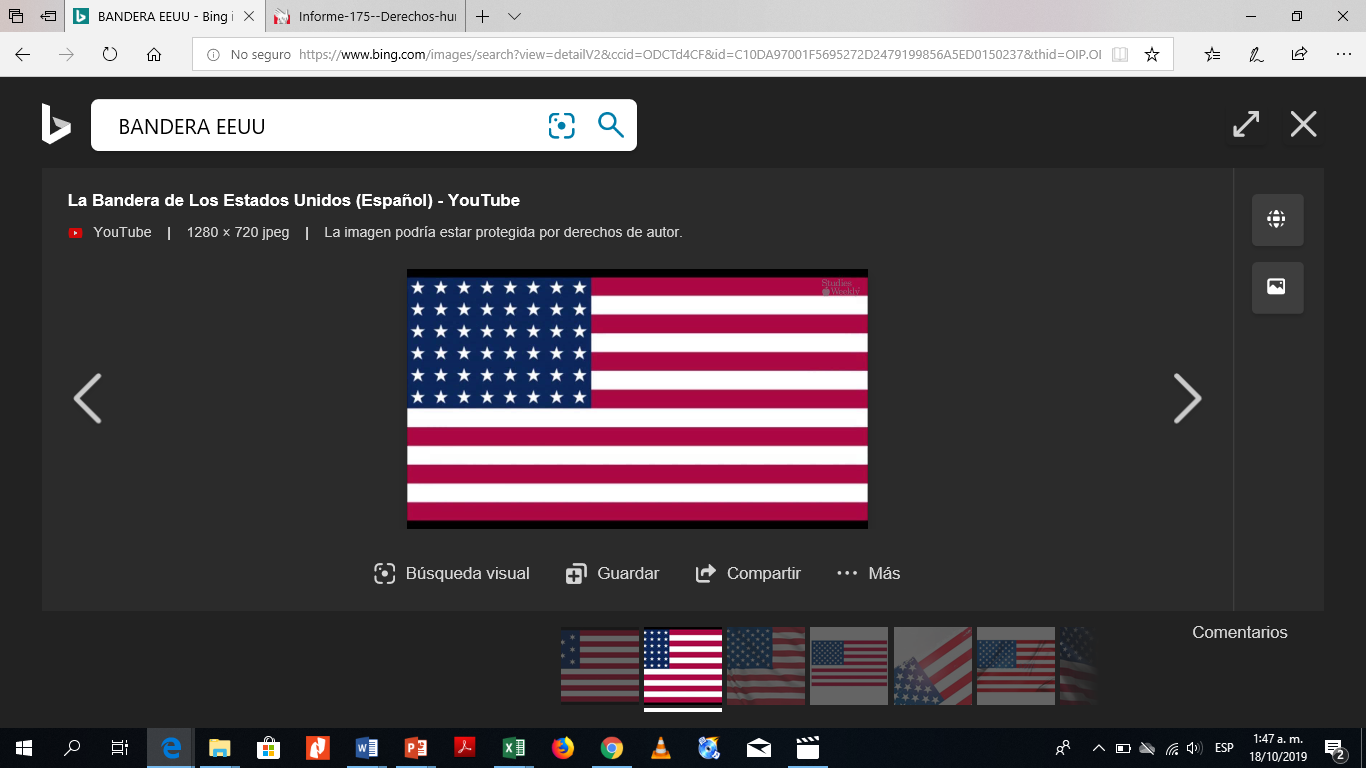 CARE Peru
LGBTI GROUPS
UNITED STATES OF AMERICA EMBASSY IN PERU
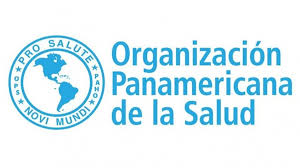 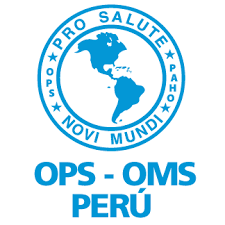 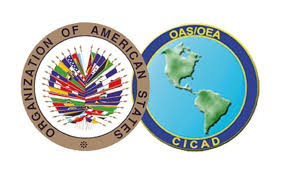 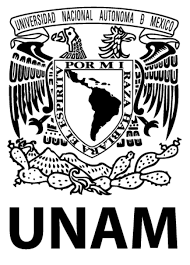 CICAD OEA
PSYCHOLOGY DEPARTMENT FACULTY 
UNIVERSIDAD NACIONAL AUTÓNOMA DE MÉXICO
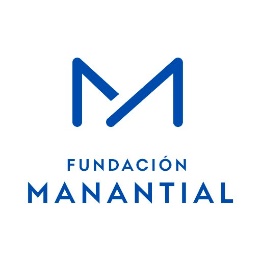 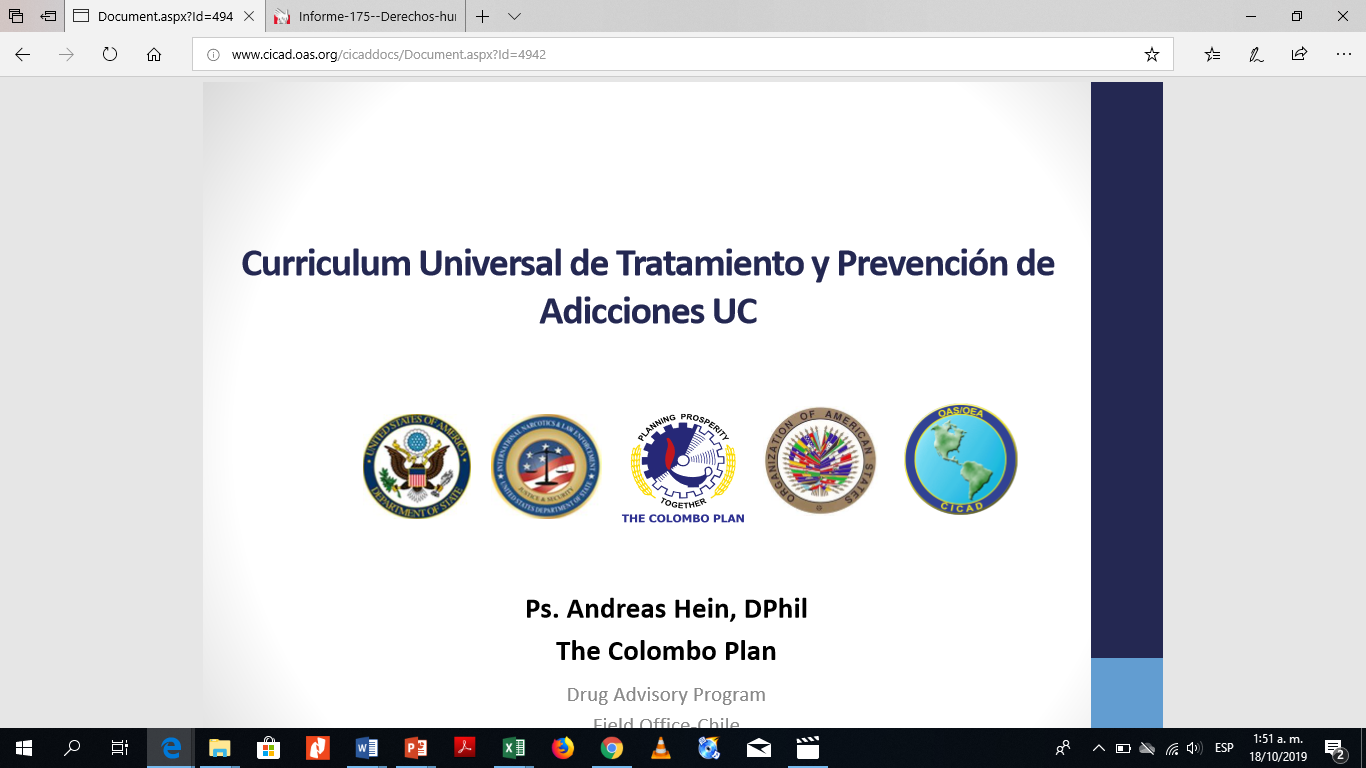 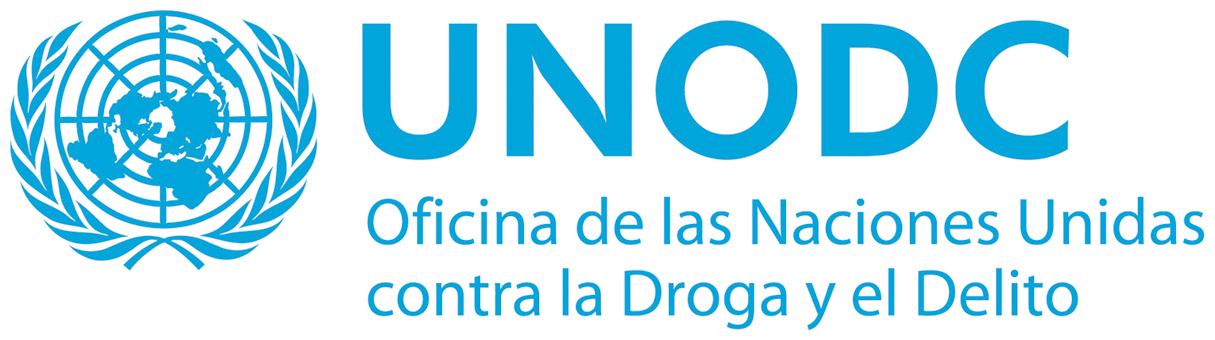 Source: OGTI-MINSA, 05 de octubre 2020)
PREPARATION: Eq. Tec. Salud Mental/DGIESP
THE COLOMBO PLAN